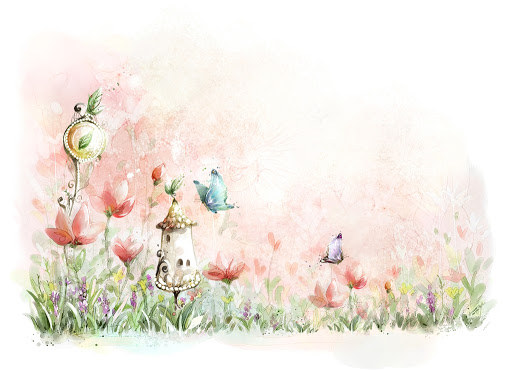 «Декоративная роспись по ткани «Петух» с использованием пяльц»
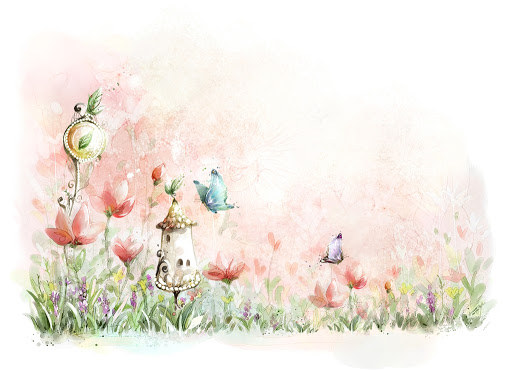 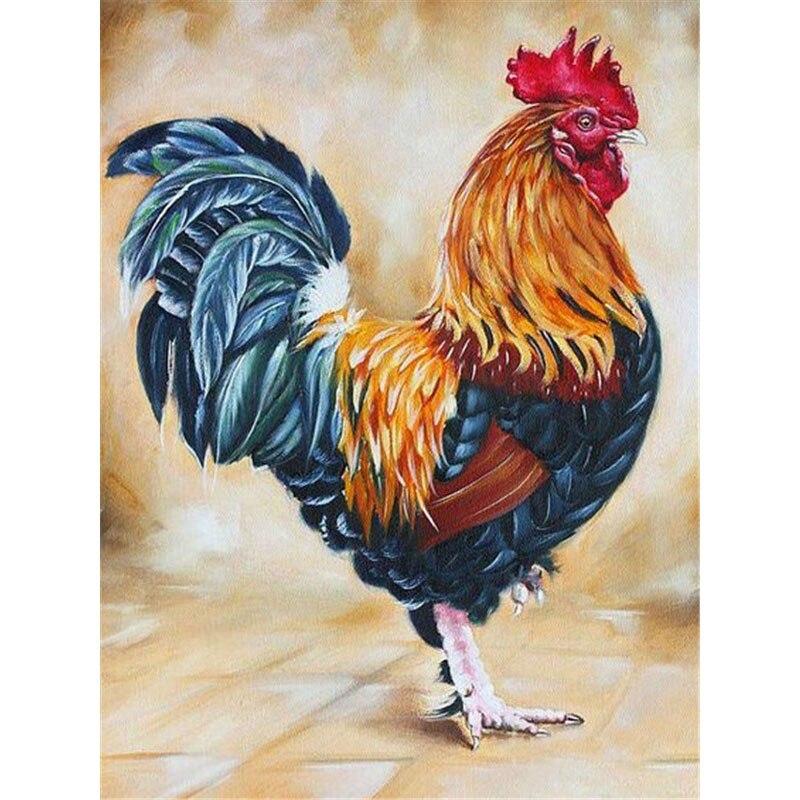 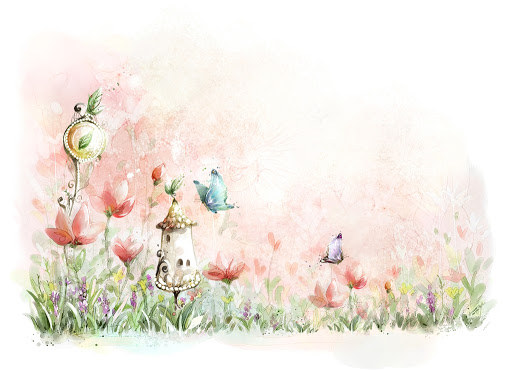 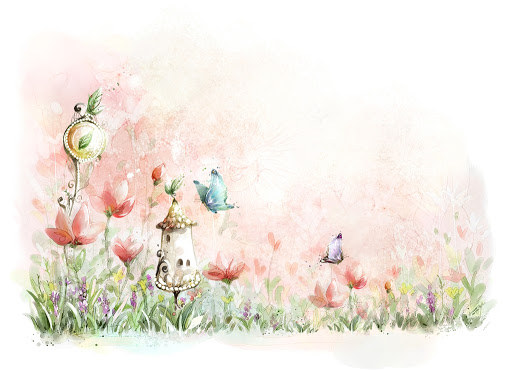 Открываем гуашь 
оранжевого и желтого цвета. 
Аккуратно кисточкой 
наносим краску (гуашь).
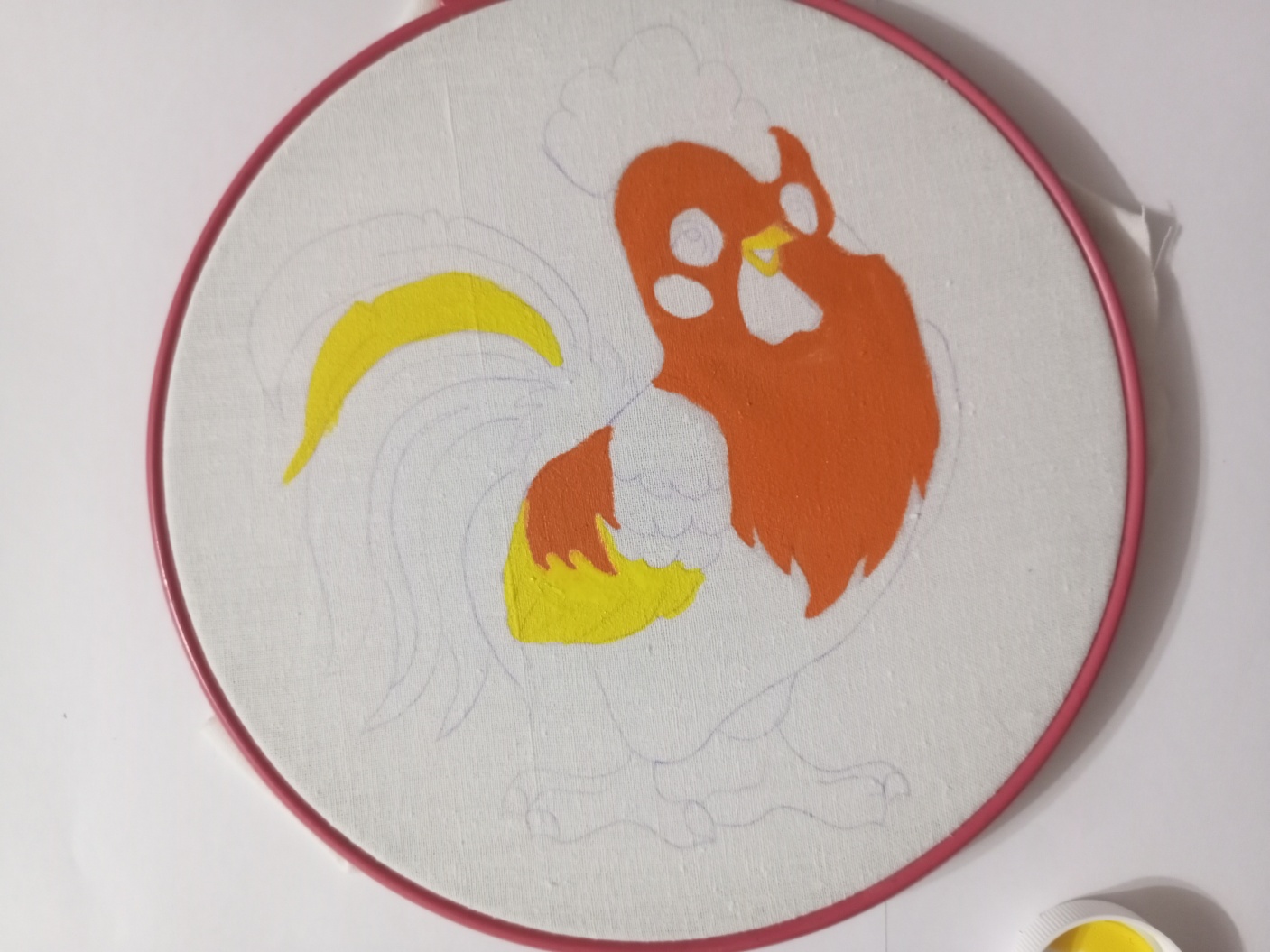 Красный, зеленый, охра. 
С помощью этих цветов
 прорисовываем  перья,
 туловище
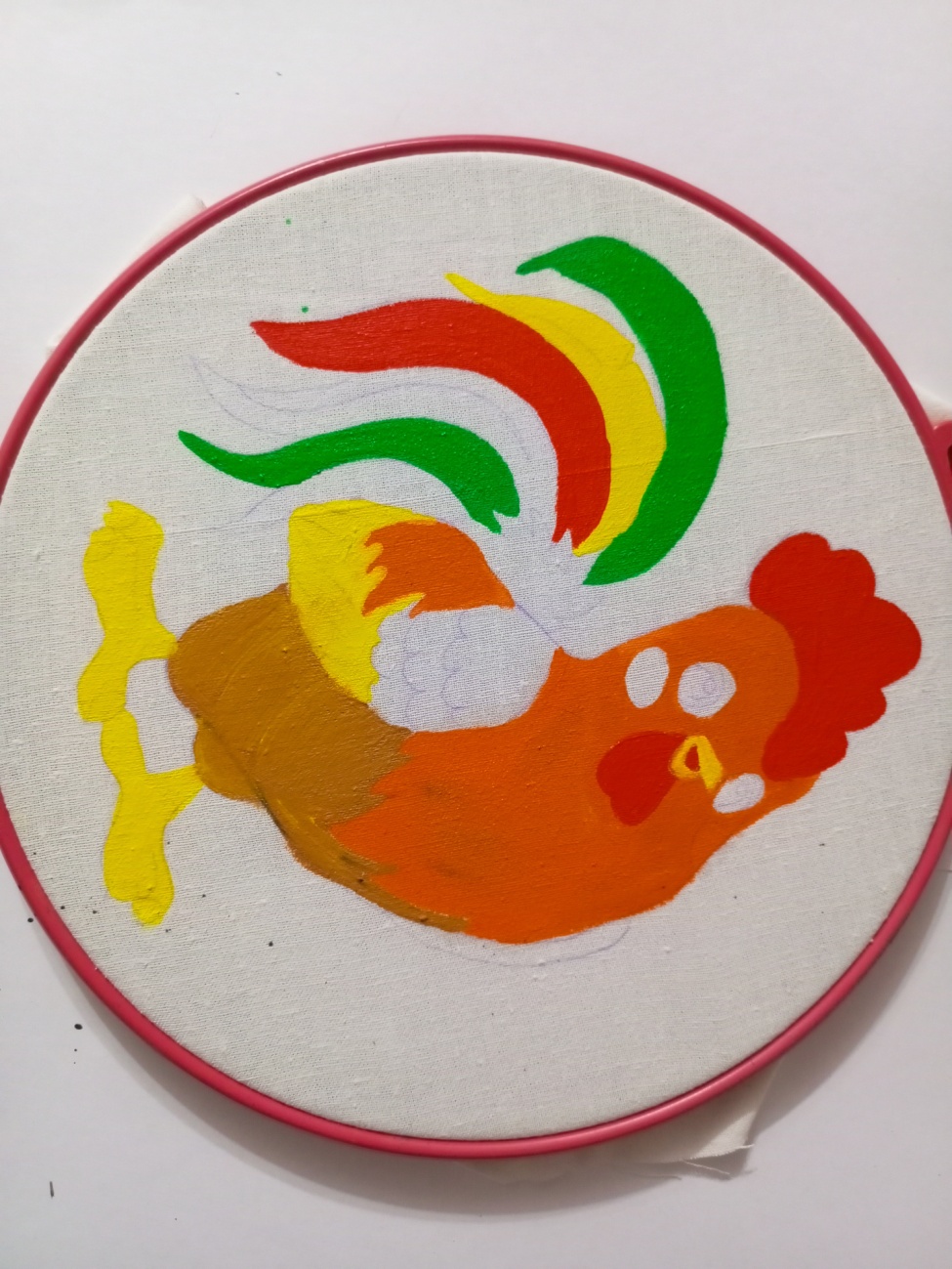 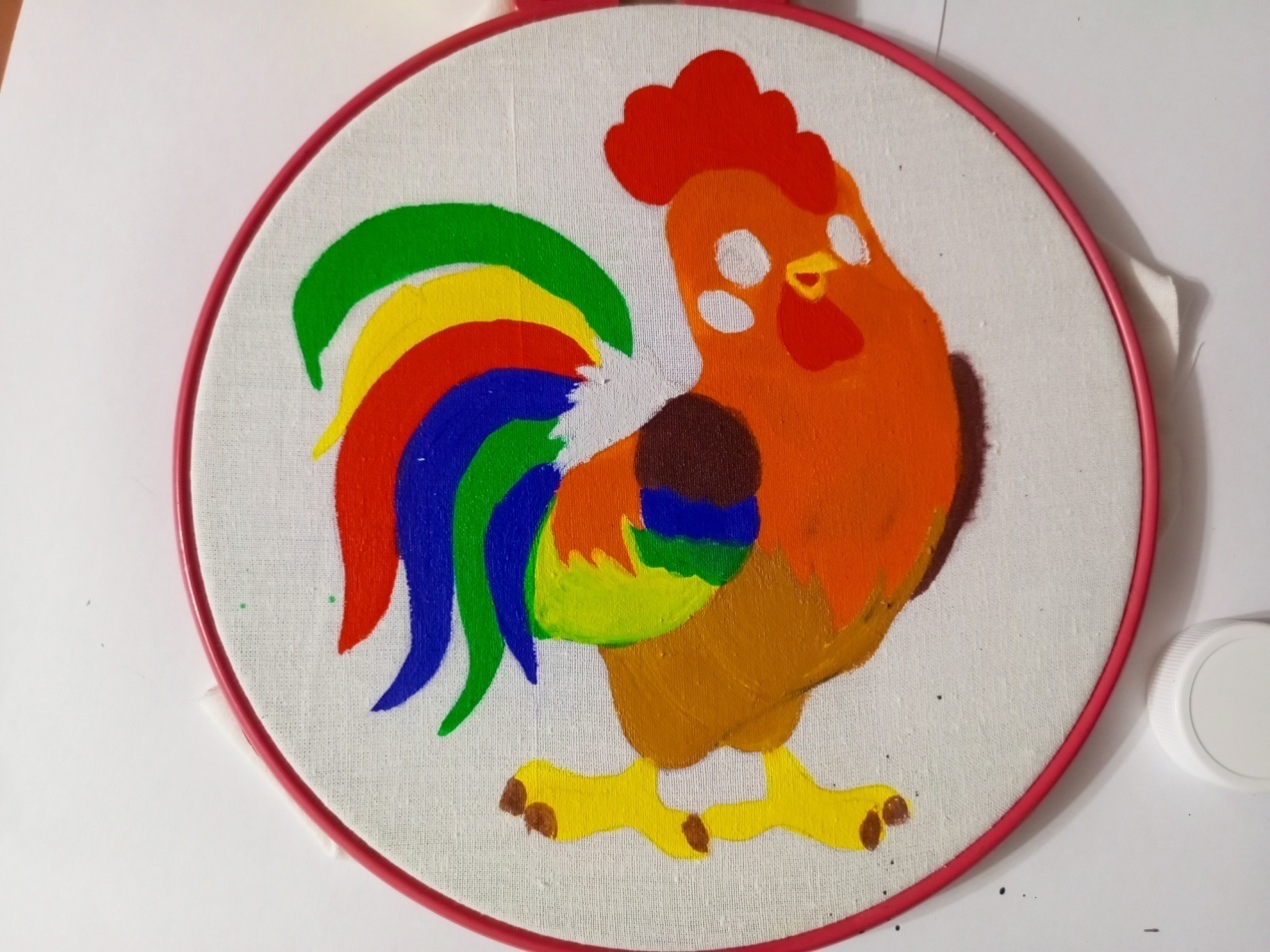 Добавляем синий,
коричневый, белый цвет.
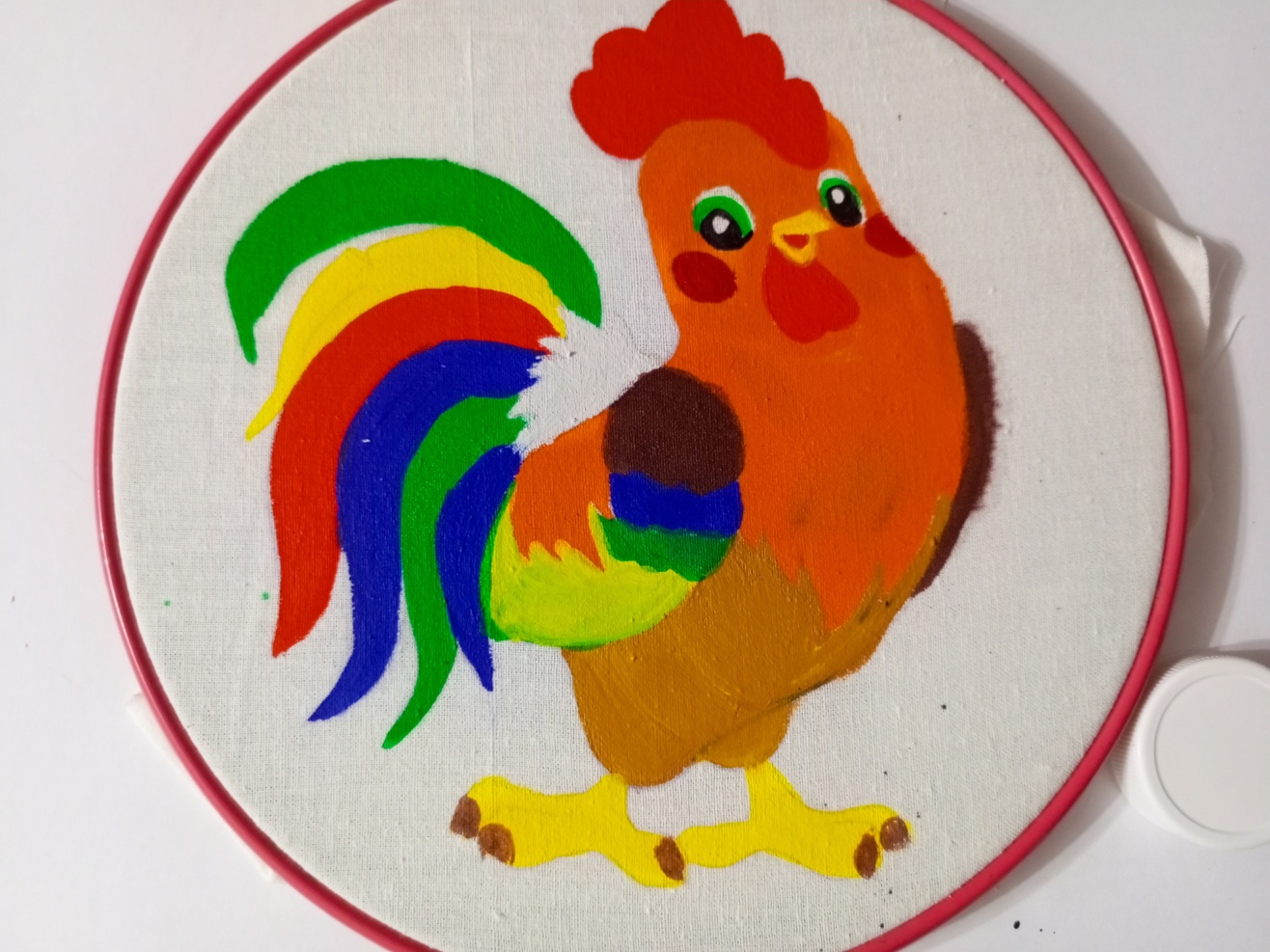 Прорисовываем глаза 
и щеки
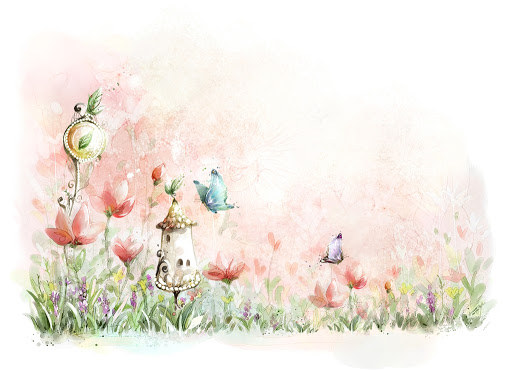 Работа готова!